Sustainability and Emerging Transportation TechnologyJune 1, 2022
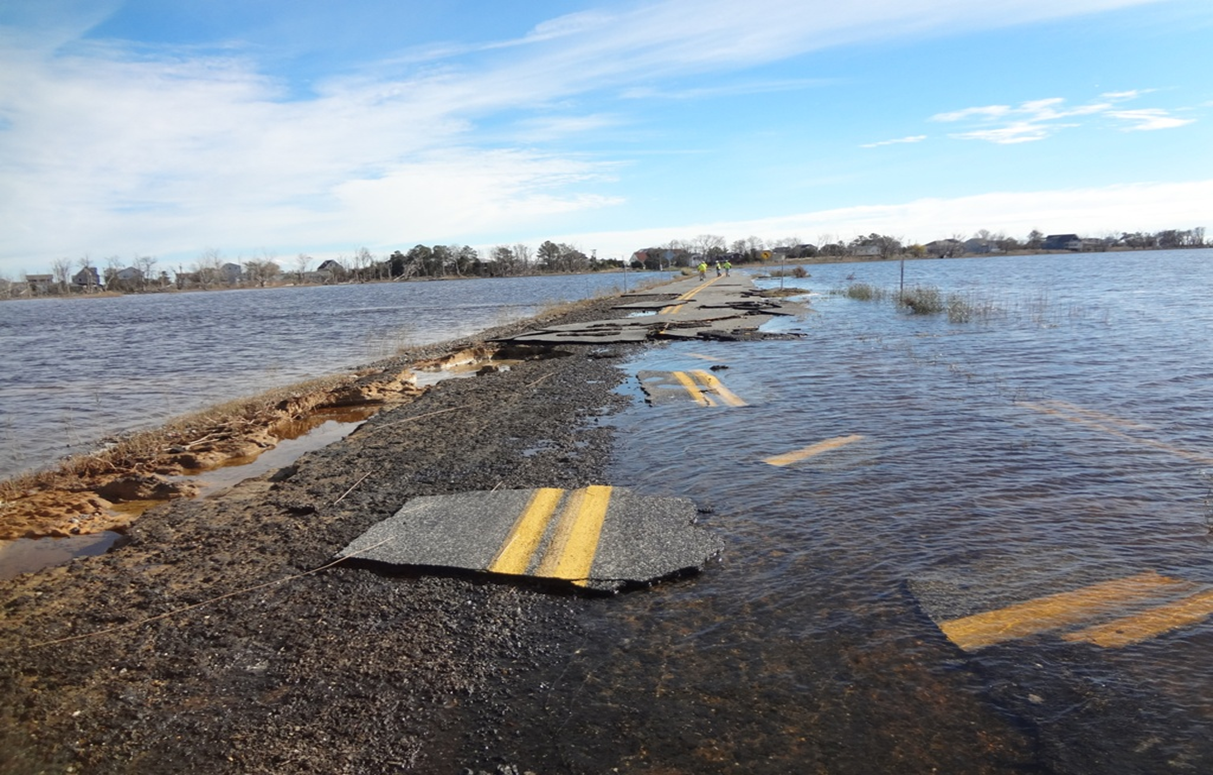 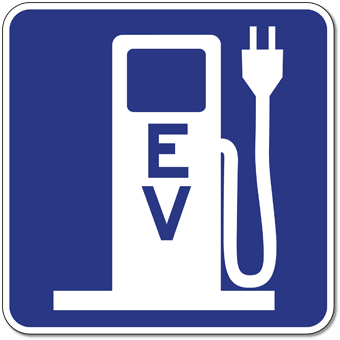 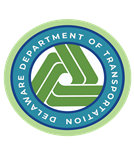 Division of Transportation 
Resiliency & Sustainability

Jim Pappas, P.E.
Director
Decision-making for Mobility and Sustainable Transportation
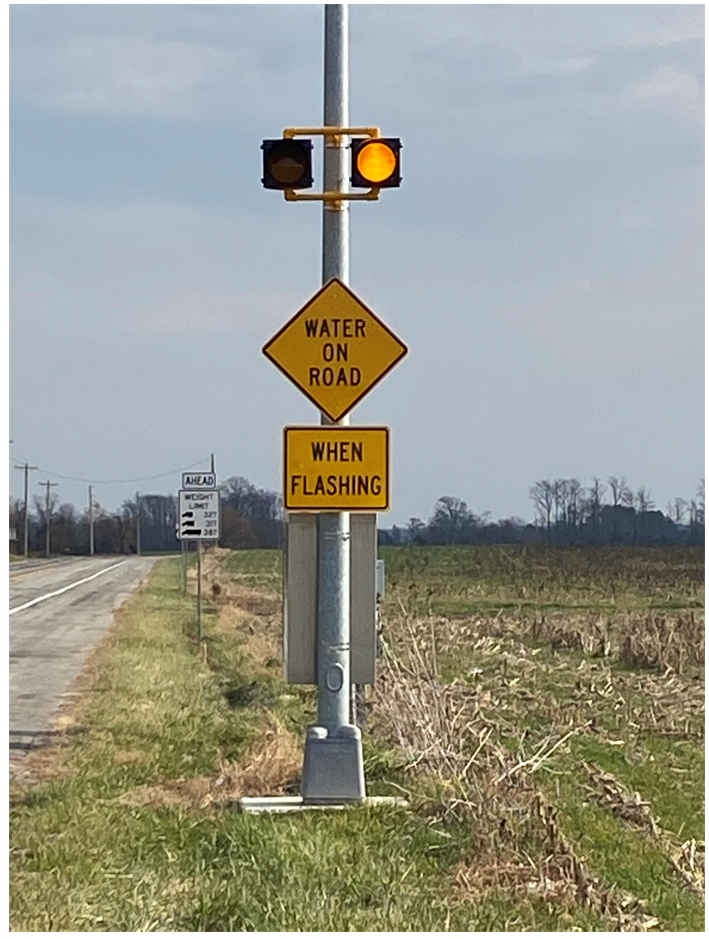 Projects/Initiatives  
Planning
State EV Infrastructure Implementation Plan
SR 1, Dewey Beach to Fenwick Island
SR 299, east of Odessa
Pilottown Road, Lewes
Port Mahon Road 
Woodland Beach Road
Design
South Bowers Road
Water on Road warning signage
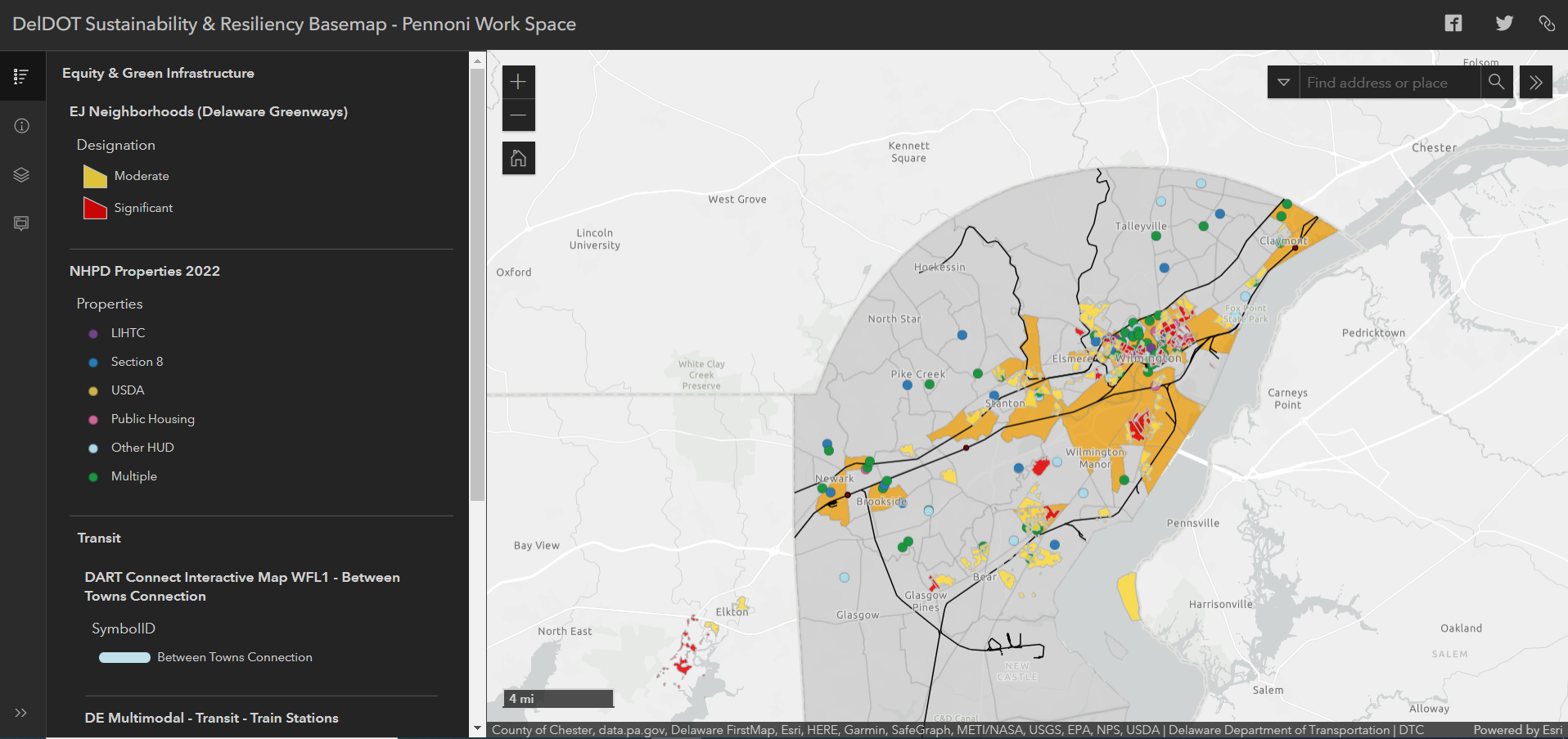 Electric Vehicle Infrastructure
Developing EV infrastructure implementation plan for the state
Partnership with Division of Natural Resources and Environmental Control (DNREC) and AECOM
Kicked off in January 2022
Stakeholder and community input to determine areas of need
Estimated IIJA/BIL funding of $3.5M/year                                                                              for 5 years for initiative
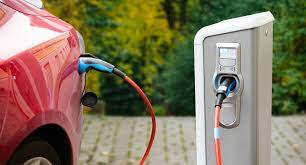 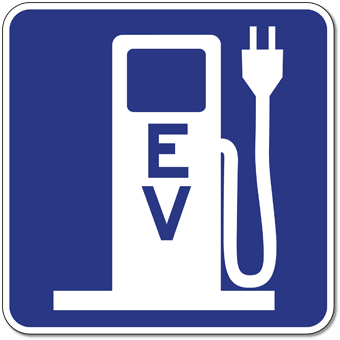 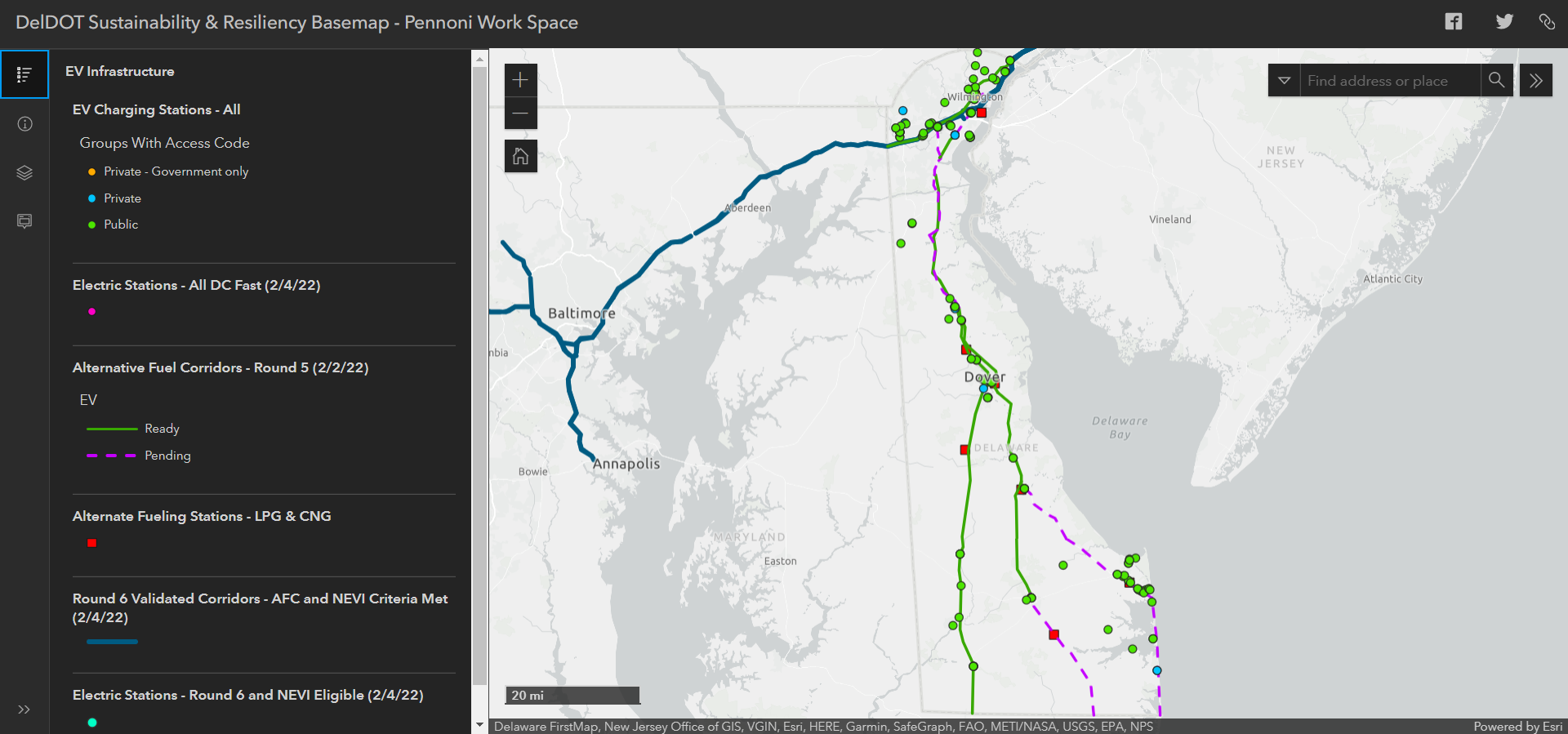 Roadway Flooding Challenges
Due to the low-lying topography of the state, creating resilient infrastructure in the face of roadway flooding becomes a challenge.  We have been and continues to be challenged by the effects of sea level rise and frequently flooded roadways across the state.
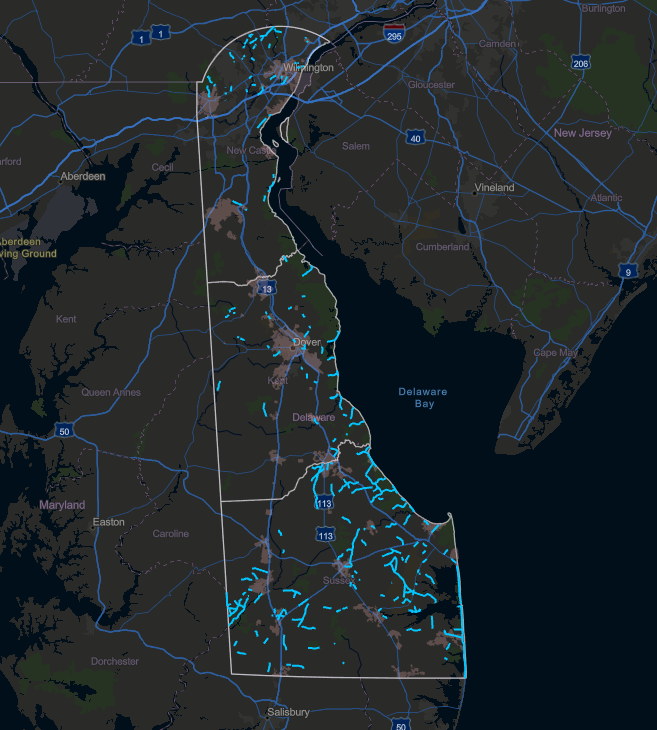 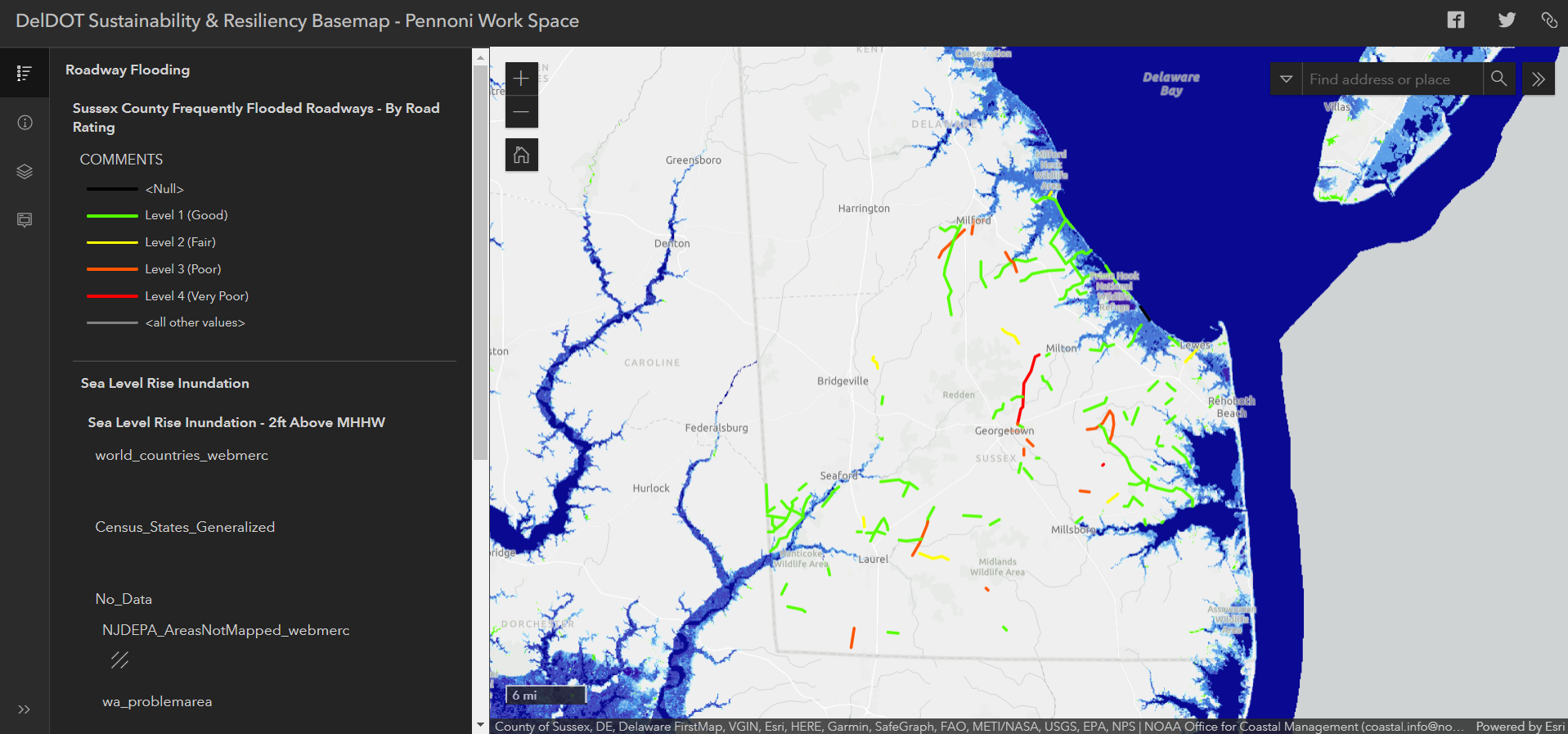 SR 1, Dewey Beach to Fenwick Island
Critical corridor for the state
FEMA Planning Study Grant
Engaged with AECOM for the study
Data gathering, model generation on going
Extensive public engagement planned – communities, businesses, legislators
Deliverable – resilient transportation options for corridor
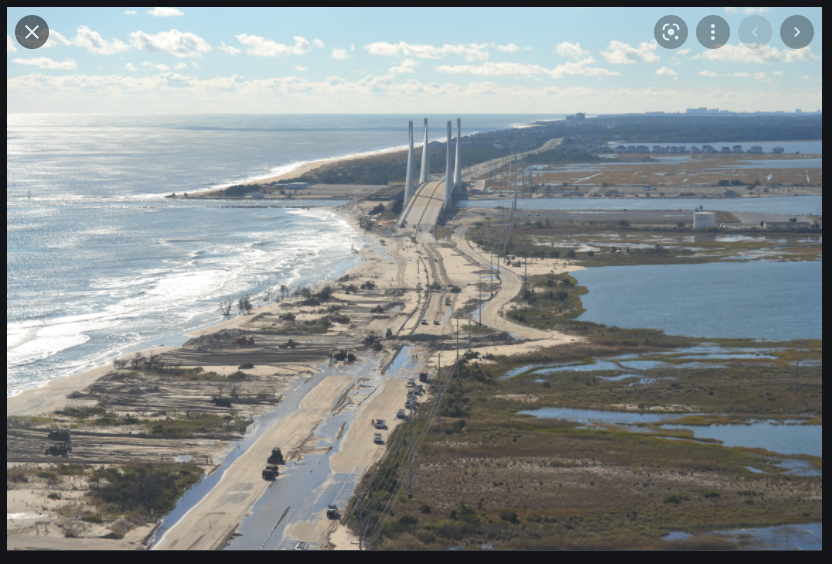 New/Innovative Roadway Elevation Options
South Bowers Road
Small, local, one-way-in, one-way out roadway to beach community
Significant roadway overtopping at times
Short-term solution is to elevate roadway … by how much?
Encroaching wetlands along roadway; limited construction area
Build on existing roadway footprint
Roadway settlement concerns with additional overlay
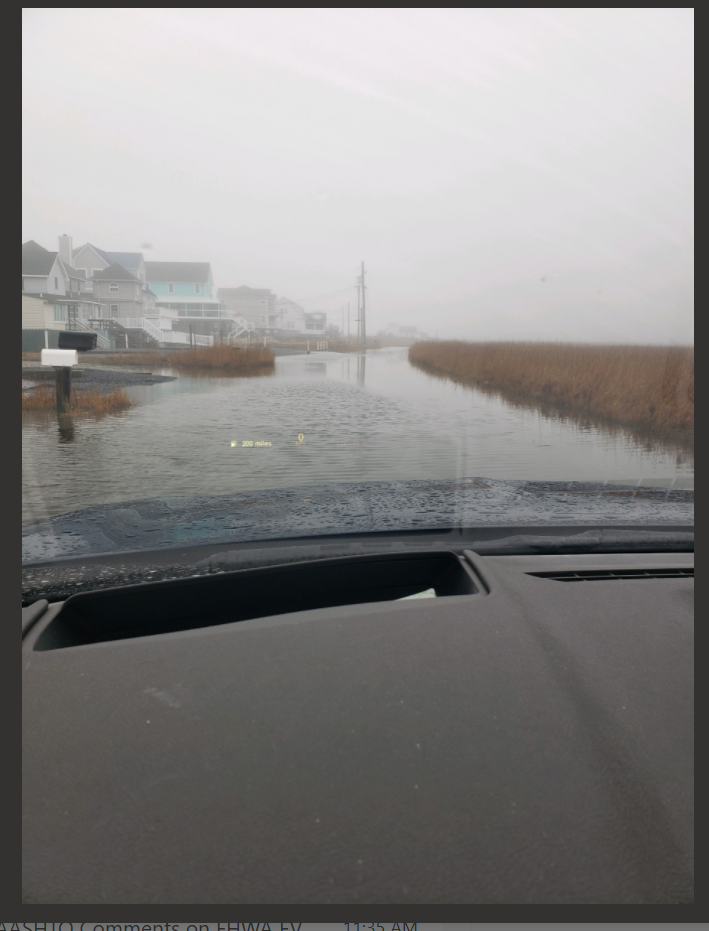 [Speaker Notes: This is a background slide of the location along with a picture of what it looks like during a storm event.]
South Bowers Road - Pavement Section
[Speaker Notes: Pavement section showing pathway of water through the pavement with filter fabric intended to minimize debris in the pavement section.]
Warning Signage
Long-Term Maintenance
Pre-staged barricades/signs/gates
Monitoring of                                                                                                                        water elevations
Notification
Dynamic messages   
Electronic messaging                                                                                                                   (texts, apps, Facebook, Twitter)
Virtual messages                                                                        boards
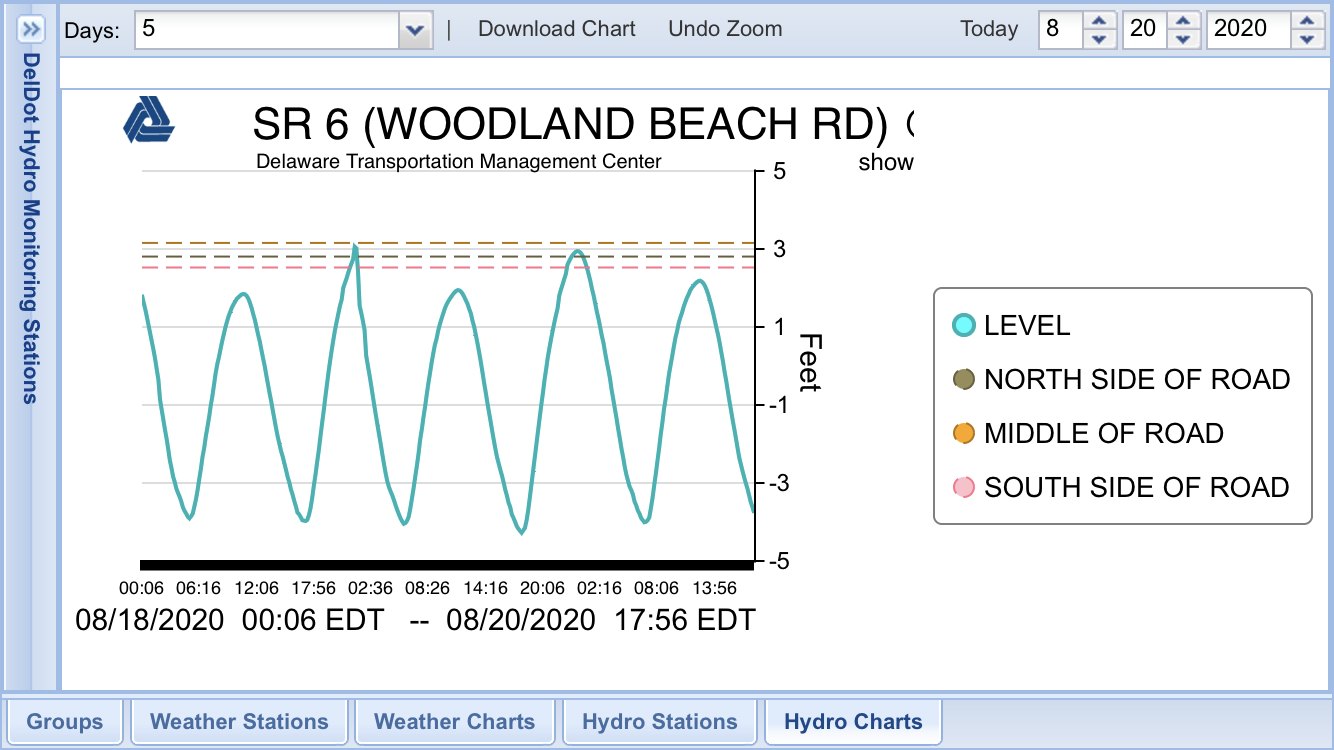 Possible Mitigation Options
Tolerate
Relocation/Realignment
Elevate
Harden
New, innovative solutions
Abandon
Buy-outs
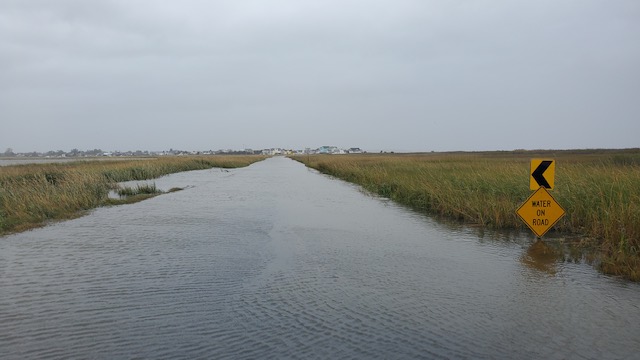 Strategic Thinking
No “one size fits all” solution
Careful considerations – data, review, planning, operations, investment, etc.
More future strategies/future case studies – innovative solutions
Stakeholder input ensuring equity
Public
Other governmental agencies
Non-governmental organizations
Subject matter experts
University researchers
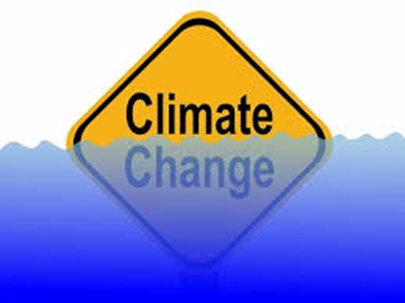 Transportation Resilience & Sustainability
Summary - Items of DelDOT interest:
Integrate and include social and transportation equity in all decision-making associated with planning transportation opportunities 
Zero-emission transportation  
Alternative energy (solar in the ROW)
Green infrastructure
Wetland sites
Pollinator sites 
Living shorelines
Infrastructure flooding challenges 
Prioritization process
Innovative pavement solutions
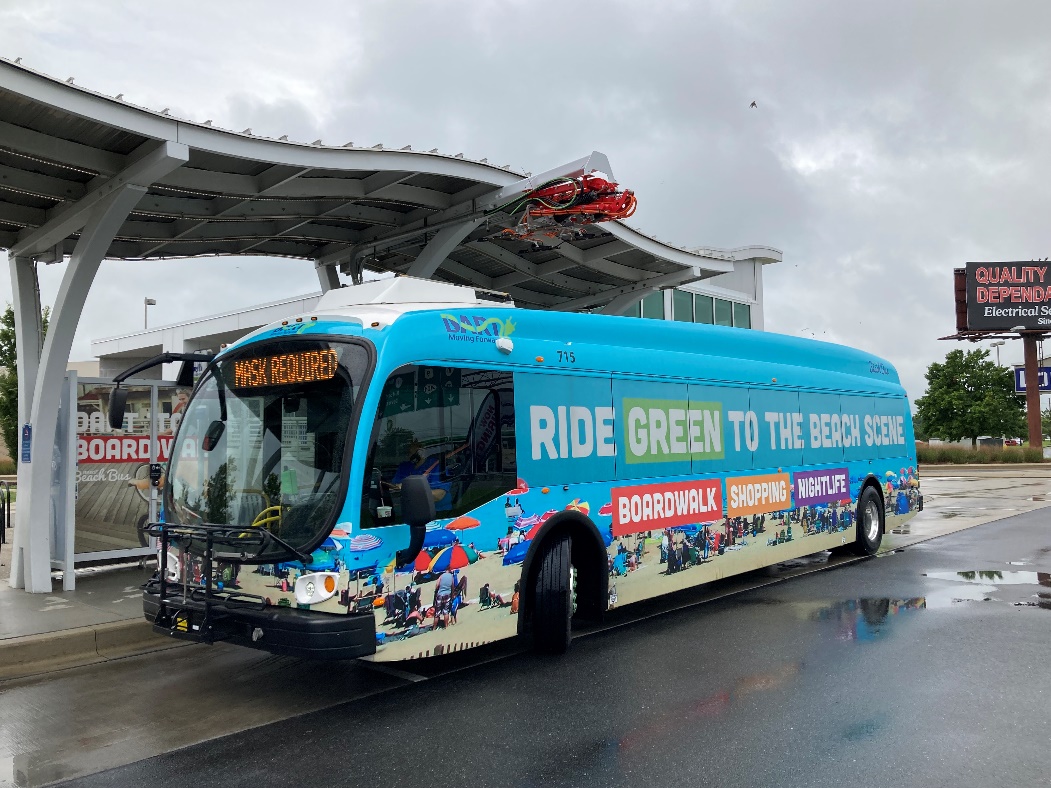 Thank you for your time and attention
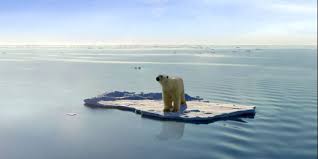 Jim Pappas
james.pappas@delaware.gov